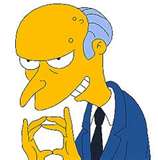 CSE 417Algorithms and Complexity
Autumn 2024
Lecture 9 – Greedy Algorithms II
1
Announcements
Today’s lecture
Kleinberg-Tardos,  4.2, 4.3
Wednesday and Friday
Kleinberg-Tardos, 4.4, 4.5
2
Greedy Algorithms
Solve problems with the simplest possible algorithm
The hard part: showing that something simple actually works
Today’s problems (Sections 4.2, 4.3)
Graph Coloring
Homework Scheduling
Optimal Caching
3
Interval Scheduling
Tasks occur at fixed times, single processor
Maximize number of tasks completed


Earliest finish time first algorithm optimal
Optimality proof: stay ahead lemma
Mathematical induction is the technical tool
4
Scheduling all intervals with multiple processors
Minimize number of processors to schedule all intervals
Depth: Maximum number of overlapping intervals
5
Algorithm
Sort intervals by start time

for i = 1 to n
	Assign interval i to the lowest numbered idle processor
6
Greedy Graph Coloring
Theorem:  An undirected graph with maximum degree K can be colored with K+1 colors
7
Greedy Coloring Algorithm
Assume maximum degree K
Pick a vertex v, and assign a color not in N(v) from [1, . . . , K + 1]
Always an available color

In the worst case, this algorithm cannot be improved
There exists a graph of degree K requiring K+1 colors
8
Coloring Algorithm, Version 1
Let k be the largest vertex degree
Choose k+1 colors

for each vertex v
	Color[v] = uncolored

for each vertex v
	Let c be a color not used in N[v]
	Color[v] = c
9
Coloring Algorithm, Version 2
for each vertex v
	Color[v] = uncolored

for each vertex v
	Let c be the smallest color not used in N[v]
	Color[v] = c
10
Interval scheduling is graph coloring
I1
I6
I2
I5
I4
I3
V6
V4
V1
V2
V3
V5
11
Homework Scheduling
Tasks to perform
Deadlines on the tasks
Freedom to schedule tasks in any order

Can I get all my work turned in on time?
If I can’t get everything in, I want to minimize the maximum lateness
12
Scheduling tasks
Each task has a length ti and a deadline di
All tasks are available at the start
One task may be worked on at a time
All tasks must be completed

Goal minimize maximum lateness
Lateness:   Li = fi – di if fi  di
13
Example
Time
Deadline
2
2
a1
a2
3
4
2
3
Lateness 1
3
2
Lateness 3
14
Determine the minimum lateness
Show the schedule 2, 3, 4, 5 first and compute lateness
Time
Deadline
6
2
a1
a2
3
4
a3
4
5
a4
5
12
15
Greedy Algorithm
Earliest deadline first
Order jobs by deadline

This algorithm is optimal
This result may be surprising, since it ignores the job lengths
16
Analysis
Suppose the jobs are ordered by deadlines,     d1 ≤ d2 ≤ . . . ≤ dn
A schedule has an inversion if job j is scheduled before i where j > i

The schedule A computed by the greedy algorithm has no inversions.
Let O be the optimal schedule, we want to show that A has the same maximum lateness as O
17
List the inversions
Time
Deadline
a1
3
4
a2
4
5
a3
2
6
a4
5
12
a4
a2
a1
a3
18
Lemma: There is an optimal schedule with no idle time
a4
a2
a3
a1
It doesn’t hurt to start your homework early!

Note on proof techniques
This type of can be important for keeping proofs clean
It allows us to make a simplifying assumption for the remainder of the proof
19
Lemma
If there is an inversion i, j, there is a pair of adjacent jobs i’, j’ which form an inversion
20
Interchange argument
Suppose there is a pair of jobs i and j, with  di ≤ dj,  and j scheduled immediately before i.  Interchanging i and j does not increase the maximum lateness.
j
i
i
j
di  dj
di  dj
21
Proof by Bubble Sort
d1
d2
d3
d4
a4
a2
a3
a1
a2
a4
a1
a3
a2
a1
a4
a3
a2
a1
a3
a4
a1
a2
a3
a4
Determine maximum lateness
22
Real Proof
There is an optimal schedule with no inversions and no idle time.
Let O be an optimal schedule k inversions, we construct a new optimal schedule with k-1 inversions
Repeat until we have an optimal schedule with 0 inversions
This is the solution found by the earliest deadline first algorithm
23
Result
Earliest Deadline First algorithm constructs a schedule that minimizes the maximum lateness
24
Homework Scheduling
How is the model unrealistic?
25
Extensions
What if the objective is to minimize the sum of the lateness?
EDF does not work
If the tasks have release times and deadlines, and are non-preemptable, the problem is NP-complete
What about the case with release times and deadlines where tasks are preemptable?
26
Optimal Caching
Caching problem:
Maintain collection of items in local memory
Minimize number of items fetched
27
Caching example
A, B, C, D, A, E, B, A, D, A, C, B, D, A
28
Optimal Caching
If you know the sequence of requests, what is the optimal replacement pattern?
Note – it is rare to know what the requests are in advance – but we still might want to do this:
Some specific applications, the sequence is known
Register allocation in code generation
Competitive analysis, compare performance on an online algorithm with an optimal offline algorithm
29
Farthest in the future algorithm
Discard element used farthest in the future
A, B, C, A, C, D, C, B, C, A, D
30
Correctness Proof
Sketch
Start with Optimal Solution O
Convert to Farthest in the Future Solution F-F
Look at the first place where they differ
Convert O to evict F-F element
There are some technicalities here to ensure the caches have the same configuration . . .
31
Later this week
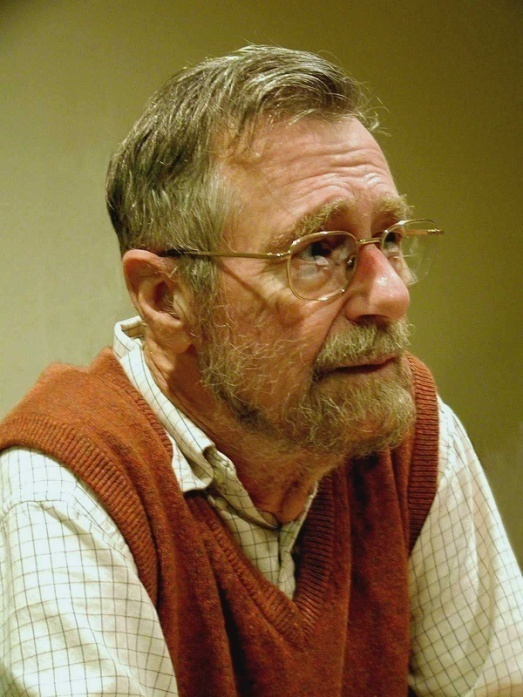 32